Community Stabilization and Opportunity Pathways (CSOP) Fund Commission Meeting #3Hybrid MeetingDecember 4, 2023
Interpretación
La interpretación en simultáneo para esta reunión se dará en español. Por favor haz clic en el icono INTERPRETATION (el globo) en tu barra de herramientas para acceder al idioma deseado.

La presentación está disponible en español. Vaya a www.sanjoseca.gov/FundCommission y descargue la presentación para verla en su idioma preferido.
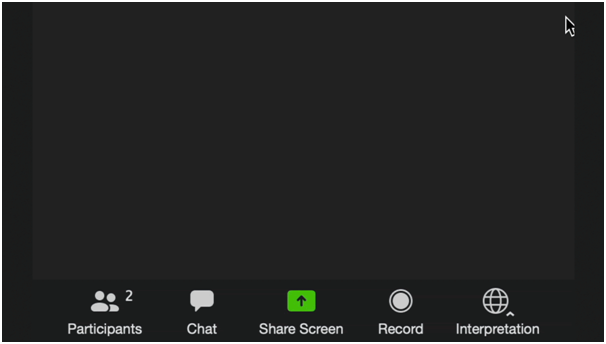 [Speaker Notes: CO]
www.sanjoseca.gov/FundCommission
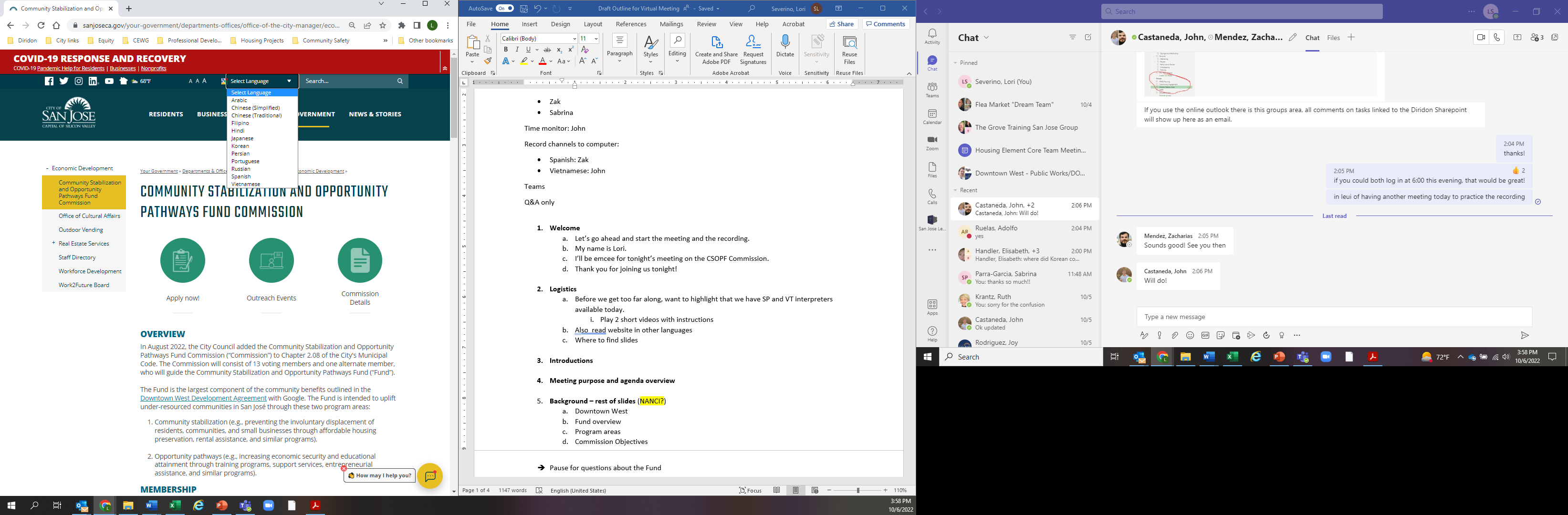 3
Commission Meeting #3 Agenda
Welcome and Reminders
Public Comment
Staff Presentation
RFP 101 Training
Fund Manager RFP Discussion
Bylaws Adoption
Vote for Commission Officers
Adjournment
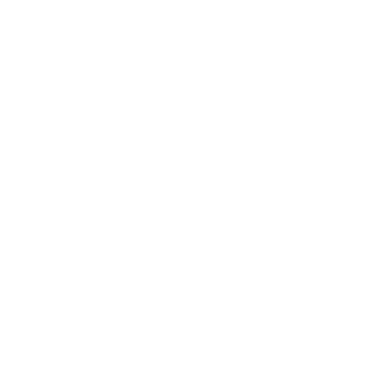 [Speaker Notes: CO does overview of agenda then passes it to Nanci.]
Commissioner Welcome and Reminders
The purpose of the Fund is to uplift under-resourced communities in San José through these two program areas: 

Community stabilization (e.g., preventing the involuntary displacement of residents, communities, and small businesses through affordable housing preservation, rental assistance, and similar programs). 
Opportunity pathways (e.g., increasing economic security and educational attainment through training programs, support services, entrepreneurial assistance, and similar programs).
Group Agreements

Respect all opinions and perspectives, even those different from our own. ​
No personal attacks. ​
Honor cultural competency and everyone’s different lived experiences. ​
Practice patience to ensure all Commissioners, including non-English speakers, fully understand the content, action items, and decision points.
[Speaker Notes: Nanci will intorduce new Commissioner]
Commission Work Plan
6
[Speaker Notes: Optional to present]
Public Comment
Public Comment
Code of Conduct for Public Meetings Policy: ​https://www.sanjoseca.gov/home/showpublisheddocument/12901/636670004966630000​​In-person Protocols: 
If you would like to participate and you are in the room, please complete a yellow request to speak comment card, give it to City staff on either side of the room, and come up to the podium at the appropriate time once your name is called. 

Virtual Protocols: 
If you are joining us remotely, please press the ‘raise hand’ feature and you will be called upon by staff and invited to unmute and speak after members of the public in the room have spoken. ​

You can also complete a comment card and provide input on this process via email or by sending a letter to zacharias.mendez@sanjoseca.gov
8
Public Comment
Zoom webinar: https://sanjoseca.zoom.us/j/89172265922 
Webinar ID: 891 7226 5922  
Phone numbers: 1-408-638-0968, 1-213-338-8477, 1-888-475-4499 (Toll Free), 1- 877-853-5257 (Toll Free), International numbers available: https://sanjoseca.zoom.us/u/acKaHznRtG
9
Staff Presentations
Purchasing Fundamentals and Request for Proposal Process
Fund Manager Request for Proposals Discussion
Commission Bylaws and Officers
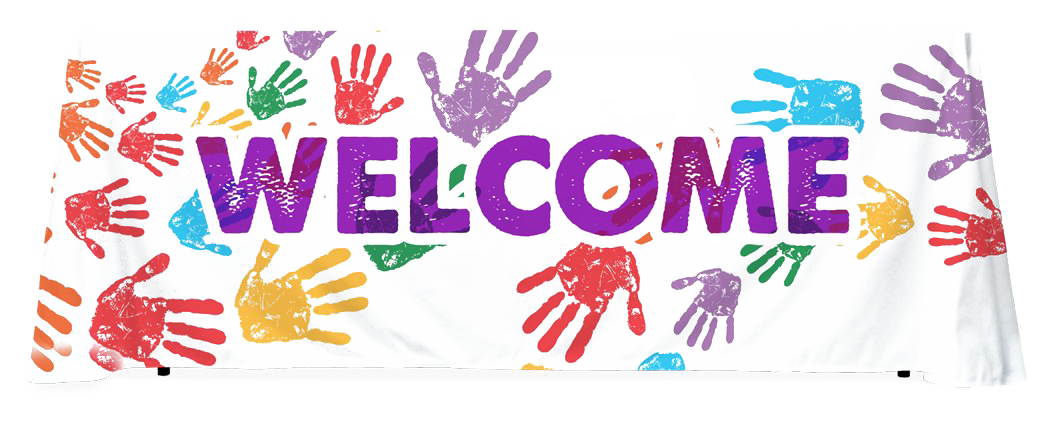 To Purchasing Fundamentals and Request for Proposal Process


Prepared by the Finance Department

Presenter – Albie Udom, Deputy Director & Chief Procurement Officer
Agenda
Procurement Fundamentals
What is Procurement?
Public Procurement Guiding Principles
Governance
Who Does Which Procurements?
Lifecyle of an Agreement
Pre-award Phase
Vendor Selection Phase
Types of Procurement
Negotiate and Execute Agreement Phase
Post Award Phase
12
What is Procurement?
Procurement is the overall process of acquiring goods, services and works through purchasing, lease, rental, hire-purchase or other legal means of contracting. 

One of the strategic tools an organization uses to achieve its objectives.

For Public entities, the procurement is usually through a competitive solicitation process which provides a fair and equal opportunity for all potential suppliers to participate. 

Providing a fair and equal opportunity to all potential vendors through a competitive solicitation process helps to validate the integrity of the procurement system.
13
Public Procurement Guiding Principles
Accountability
Be responsible stewards of public funds
Be knowledgeable of and abide by all applicable laws and regulations
Maximize competition to the greatest extent possible
Promote effective, economic, and efficient acquisition
Ethics
Act and conduct business with honesty and integrity, avoiding even the appearance of impropriety
Maintain consistency in all processes and actions
Impartiality
Be open, fair, impartial, and non-discriminatory in all processes
Treat suppliers equitably, without discrimination and without imposing unnecessary constraints on the competitive market
14
Governance
Procurement in the City is governed by:
Municipal Code (Title 4, Chapter 4.12)
City Policy Manual (Section 5)
Grant-Funded Requirements, if applicable

Procedural Resources available on Finance Department Intranet page:
Procurement Guidelines
Templates, checklists 
Procurement system (Biddingo) training materials
15
Who Does Which Procurements?
16
Life Cycle of an Agreement
17
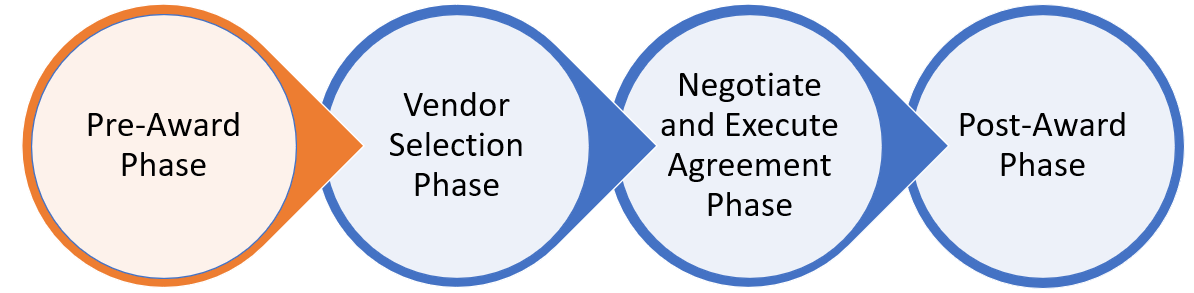 Pre-Award Phase
Department Responsibility:
Identifies the commodity or service need
Identifies the funding/budget for the need
Drafts the scope or work/requirements following guidelines:
Tactical Procurement Guidelines 
Strategic Procurement Guidelines
ITD Review and/or Office of Equality Assurance (OEA), as applicable
Department preparer submits Requisition (RQ) in FMS
Department approver approves RQ in FMS
18
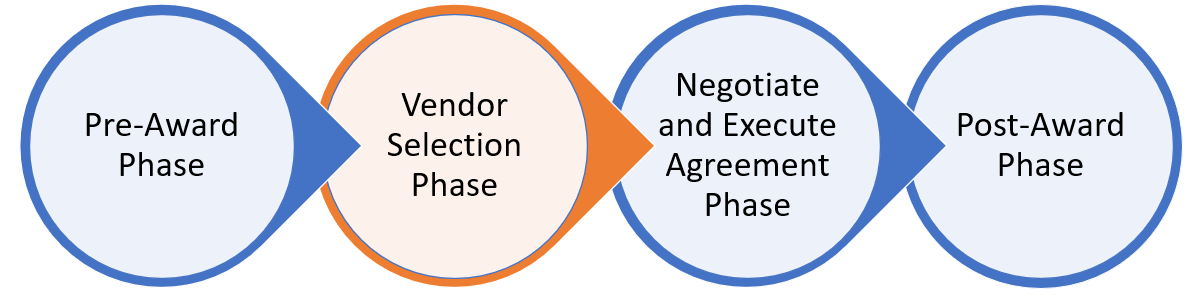 Vendor Selection Phase
Finance Department's Purchasing Responsibility
Reviews the submitted requisition (RQ) for completeness and conciseness
Posts RQ on Biddingo to meet public notice requirements
Responds to pre-bid questions in collaboration with department
Facilitates the evaluation of the bids/proposals received including any vendor interviews
Issues a notice of intent to award a contract

Note: this workflow is for RQs that are processed by Finance-Purchasing.  Public Works and Departments have their own processes.
19
Procurement OverviewCompetitive vs. Non-Competitive
Competitive Solicitation 
Award is based on the results of a competition among potential suppliers
Typically used for high dollar amounts (>$10k)
Can be:
Request for Quotes (RFQ)
Request for Bids (RFB)
Request for Proposals (RFP)
Non-Competitive Solicitation
Award is not based on the results of a competition
Can be:
Low Dollar Amount ($10k); $1k for services on P-Cards
P-Card
Sole Source, Unique Service, and/or Brand Name
Emergency
Pilot
20
Competitive Procurement: Request For Proposals (RFP)
Formal Solicitation Approach
Typically for services or a combination of products and services
For requirements with initial term costs >$140k (currently); $250k effective 11/16/23
Award is evaluative
Based on overall best value to the City
Notice Period:
Not specified in Muni Code
Best practice – 6 to 8 weeks 
Possible to expedite
10 calendar days protest period
Any interested party can appeal the protest decision to Council
Typically results in execution of a formal agreement
21
Negotiate and Execute Agreement Phase
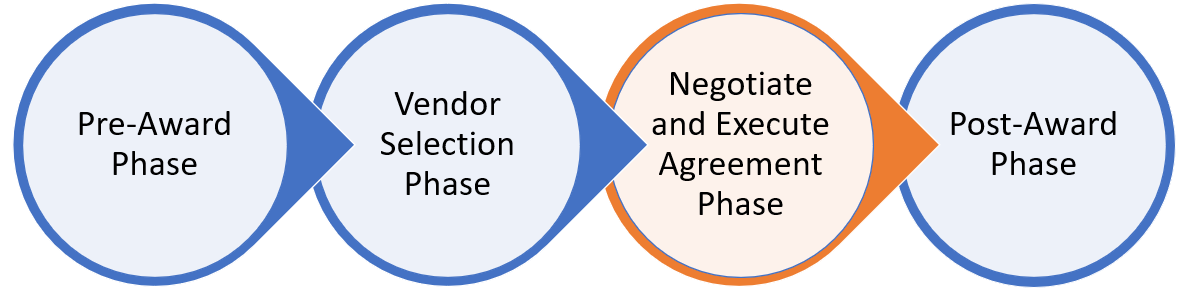 Negotiate/confirm the final terms of the agreement
Collect all required documentation such as insurance
Ensure vendor meets all applicable requirements including:
Insurance
Labor laws (prevailing wage, living wage, wage theft, etc.)
Secretary of State certification of good standing
Coordinate execution of the agreement
22
Post-Award Phase
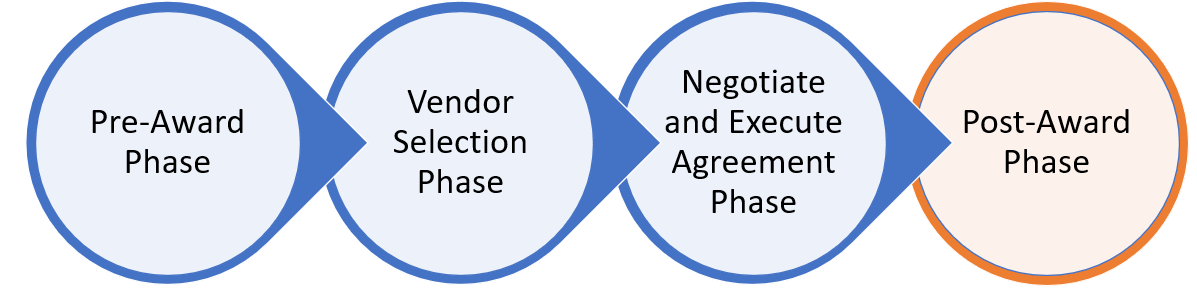 Contract owner must:
Monitor the contract:
Expiration date(s)
Milestones
Performance
Usage (funds)
Manage the vendor
Build relationship with vendor
Provide necessary assistance and accommodation for vendor to perform
Check that vendor remains compliant with applicable laws and regulations
Report any dissatisfaction to Finance-Purchasing 
Ensure that vendor invoices are paid in a timely manner
23
Questions?
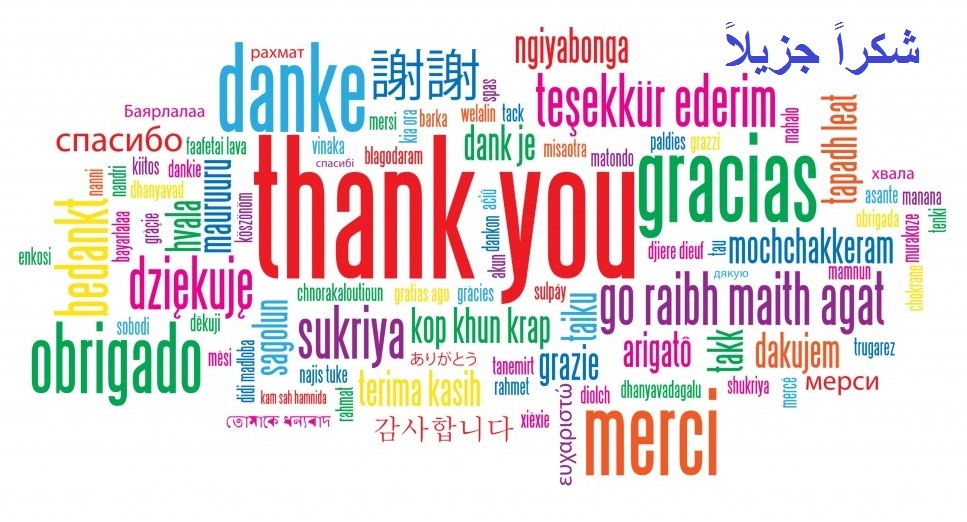 24
Fund Manager Request for Proposals Process
Role of the Fund Manager
Primary Role
Ensure strategic impact over time
Facilitate community involvement in the grant-making and planning process
Ensure compliance with City Council approved strategic plan
Leverage opportunities for additional monies from external partners
Responsibilities and Administration
Administer funds
Support Commission with capacity building
Develop five-year strategic plan (in consultation with the Commission)
Administer grant process and make recommendations on grant-making
Recommend metrics, conduct evaluations, and prepare reports
Manage ongoing community engagement and communication
26
RFP Next Steps
27
Commission Participation
RFP is a City Process
Scope of Work
What should we be looking for in a Fund Manager for this Commission? 
Advertising the Solicitation
You are encouraged to let organizations that you think would be a good fit know about the RFP.
Organizations should be encouraged to contact City or directed to the solicitation information on Biddingo.
Questions?
28
Community Stabilization and Opportunities Fund Commission Bylaws and Officers
Purpose of Bylaws
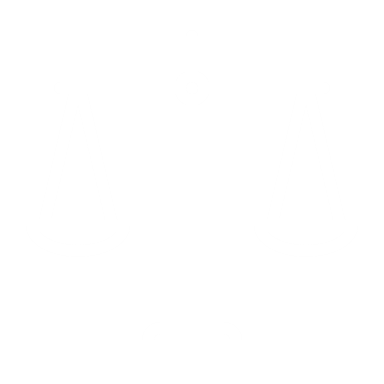 Establish a set of rules that govern the management and procedures of the commission's meetings. ​
Help to map out the duties and obligations of commissioners and City Staff. ​
Provide guidance on voting and decision-making processes. ​
30
Changes to General Provisions
Section 106. GOOD STANDING. Commissioners must be in good standing and embody good character during and outside the Commission meeting setting.  ​
Section 107. GROUP AGREEMENTS. Commissioners will adhere to the group agreements established by the commission. Group agreements will be revisited on a bi-annual basis and updated or amended as necessary.  ​
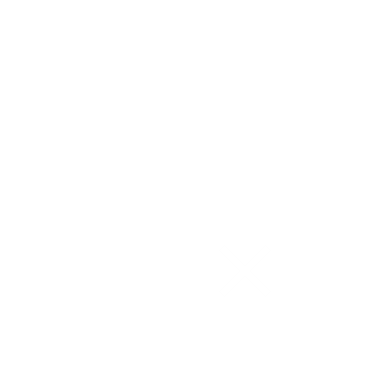 31
Public Comment
Zoom webinar: https://sanjoseca.zoom.us/j/89172265922 
Webinar ID: 891 7226 5922  
Phone numbers: 1-408-638-0968, 1-213-338-8477, 1-888-475-4499 (Toll Free), 1- 877-853-5257 (Toll Free), International numbers available: https://sanjoseca.zoom.us/u/acKaHznRtG
32
Bylaw Adoption
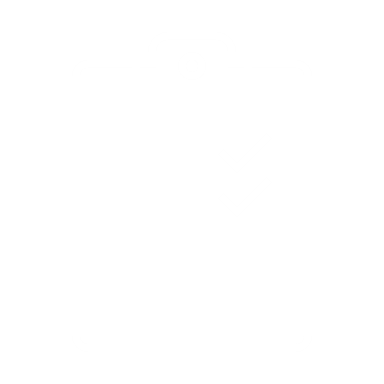 33
Officers Nomination: Chair/Vice Chair/ Chair Pro Tempore
Commission Chair​
Responsible for presiding over the meeting. ​
Conducts meeting in alignment with: ​
Rosenberg's Rules of Order​
City Policy and San Jose Municipal Code​
Serves as the signatory for any documents or recommendations from the commission.​
Vice Chair​
Preside over meetings in absence of Chair. ​
All other duties in absence of Chair​.
Chair Pro Tempore​
Available to fill either Chair or Vice Chair position in the event of a vacancy.
34
Public Comment
Zoom webinar: https://sanjoseca.zoom.us/j/89172265922 
Webinar ID: 891 7226 5922  
Phone numbers: 1-408-638-0968, 1-213-338-8477, 1-888-475-4499 (Toll Free), 1- 877-853-5257 (Toll Free), International numbers available: https://sanjoseca.zoom.us/u/acKaHznRtG
35
Nominations and Voting
Commission Chair​
Nominations
Voting​
Vice Chair​
Nominations
Voting
Chair Pro Tempore​
Nominations
Voting
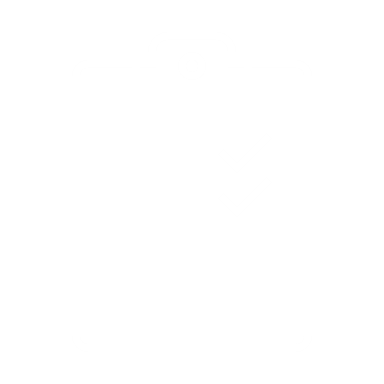 36
Looking Ahead
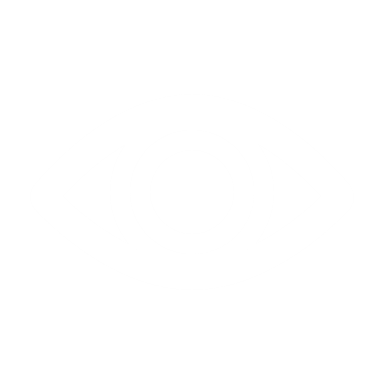 Commission Meeting #4
Finalize Fund Manager 
Begin discussing 5-year Strategic Plan
37
[Speaker Notes: For now, keep this in mind and think about what kind of rules or guidelines are meaningful to you
In a future meeting, we will work with you to formalize a group agreement]
Exit Questions
What is one thing that worked well in this meeting?
What is one thing you think should be improved?
What is one thing you are looking forward to?
Adjournment